PBIS - Tier 1Behavior Professional Learning
TFI 1.4 Teaching Expectations
1
How are you showing up today? (Slido)
Some examples, it’s okay to be honest and add some humor :)
I’m here but distracted.
I’m ready to learn and assume our time will be valuable.
Wait. What? I thought I signed on to a division meeting.
I’m looking forward to learning more about VTSS/PBIS!
CASEL RESOURCE
Professional Learning Outcomes
TFI Roadmap: Where are we headed?
Where We’ve Been
1.1 Team Composition
1.2 Team Operating Procedures
1.3	Behavioral Expectations
1.8	Classroom Expectations

Our Focus in this Module
1.4	Teaching Expectations
4
Learning Intentions
Study the use of explicit instruction (an evidence-based practice) to teach all lessons (academic, behavior, and social emotional).
Understand the reasons for teaching behaviors and routines directly in settings and build a schedule for doing so.
Create a sample lesson based on the teaching matrix.
Brainstorm links between expectations and subject area curriculum.
Plan for training staff about lessons and their importance.
Explicit Instruction
This video can be found at
https://www.youtube.com/watch?v=fCVKCUB5w50
Teaching Behavior
If a child doesn’t know how to read, 
			
If a child doesn’t know how to swim, 
			
If a child doesn’t know how to multiply, 
	
If a child doesn’t know how to drive, 	
		
If a child doesn’t know how to behave, we….
we teach

we teach

we teach

we teach

teach? punish?
Why can’t we finish the last sentence as automatically as we do the others?”
Teaching Schoolwide & Classroom-wide Lesson Plans
Once you have developed school-wide expectations, 
it is not enough to just post the words on the walls…
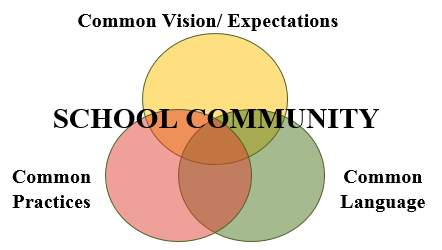 YOU MUST TEACH (and RETEACH) THEM!
Why develop a system for teaching behavior?
Academic and social-emotional behaviors develop together.
Procedures and routines create structure.
Repetition is key to learning new skills.
Learning new skills and making them a habit takes repetition over many days (Lally, et al, 2009)
Depends on age of the learner and complexity of the skill (Lally, et al, 2009)
A break in learning can cause learning to take longer. (i.e. Not every teacher uses the same expectations) (Lally, et al, 2009)
Why teach SEL
Increase
Decrease
Academic Performance
Self-confidence
Behavior outcomes
Positive Attitudes toward school and interactions with other
Teacher confidence
Self-efficacy
Job satisfaction and well-being
Student aggression
Emotional distress of students
Perceived stress of teachers
Durlak et al., 2011
The Science of Behavior Has Taught Us
There is no mis-behavior!
The Behavior is Feedback for us...
A trigger for us to think...
Where is the mismatch?...
What instruction needs to happen?
There is only….
behavior
that meets a need (function)
and works (is reinforced)!
ABC’s of Behavior
Antecedent/
Trigger: 
When _____ happens…
Consequence/
Outcome

..because (why) ______
Behavior:

the student does (what)__
(Loman & Borgmeier)
The Science of Behavior Has Also Taught Us
Behavior is learned
so it can be ‘un-learned’
by explicitly teaching a replacement behavior
and providing praise and feedback
The Fun Theory
This video can be found at https://www.youtube.com/watch?v=SByymar3bds
Behavior Change
Reframe change as an instructional process
We change STUDENT behavior  
by changing
ADULT behavior

 Interventions = changes in staff procedures & practices
An Instruction Process for Academics
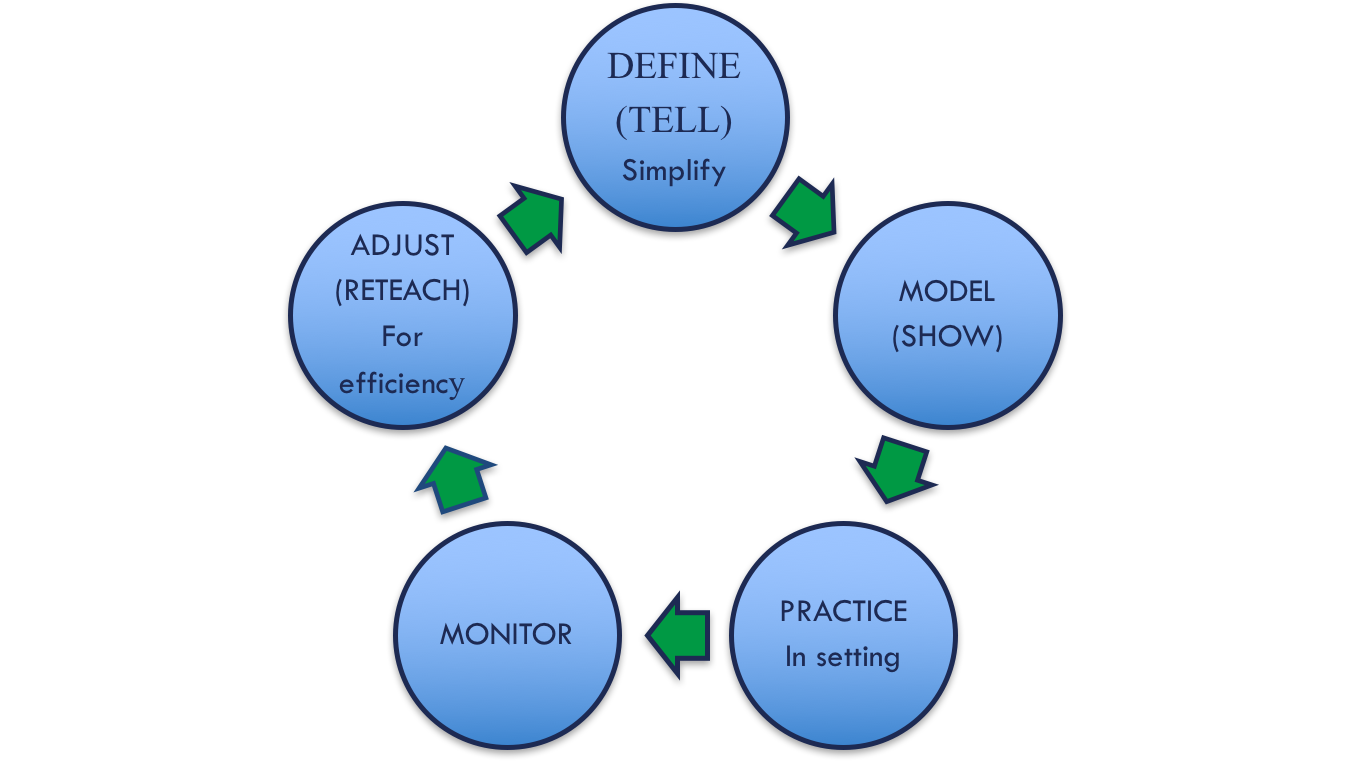 BE CONSISTENT
The Same Process for Behavior
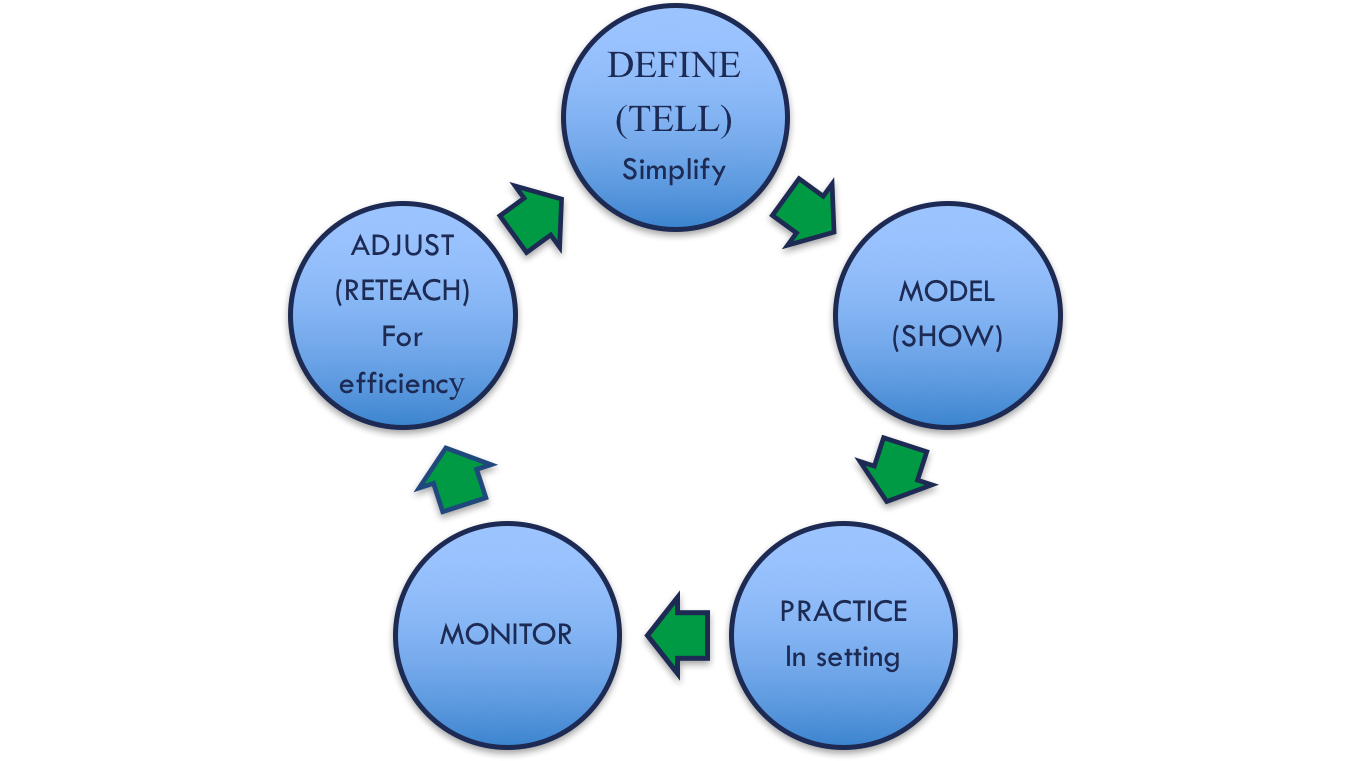 BE CONSISTENT
Alignment
The process for teaching SEL is the same process used for academics and behavior.
SEL Approaches
This works!
Direct Instruction
Feedback
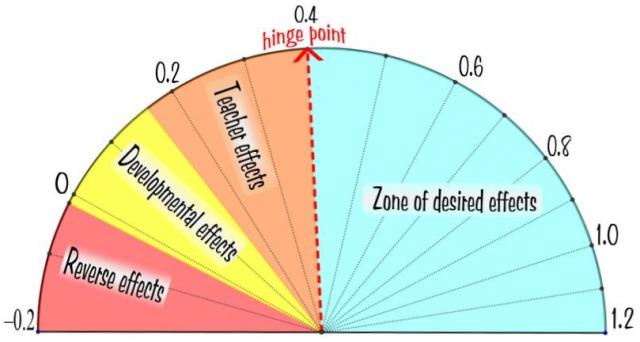 Teacher 
Clarity
Creating Behavior Lesson Plans
Teachers create lesson plans for each desired behavior

Students are taught the expectations and routines for both the school-wide system and the classroom-wide system.

Remember… If you are seeing problematic behavior, ask, “Have I taught and acknowledged the desired behavior I want to see?”
Develop an Efficient Teaching System
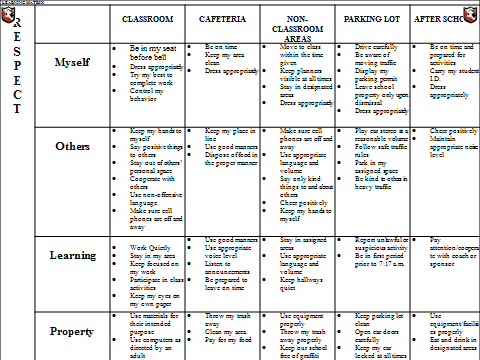 What to teach
Develop lesson plans to teach the specific behaviors identified on the matrix
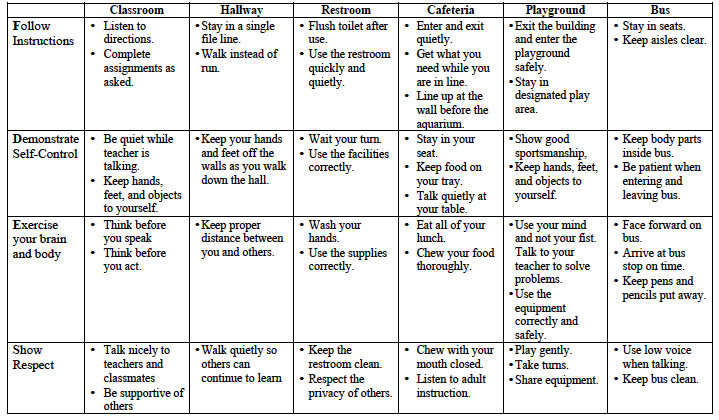 Deeper Dive
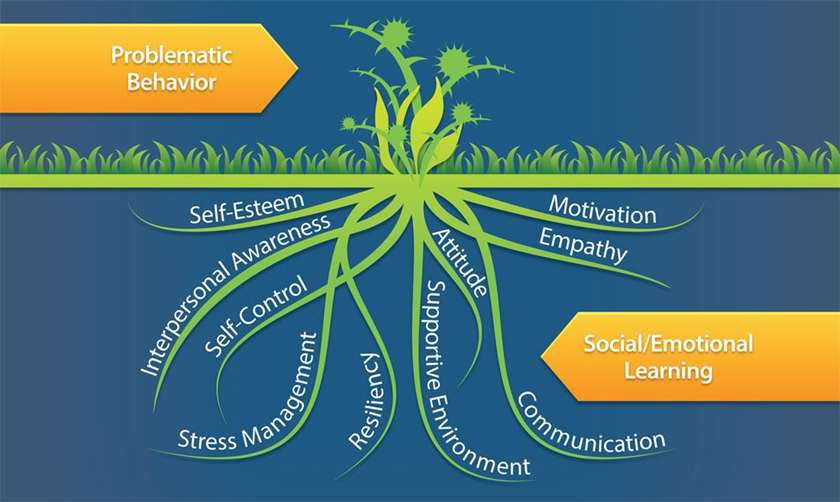 Teach and Practice Expected Behaviors
I do (explain/show/model)
We do (gradually release responsibility – may have several ‘we do’s’)
You do (practice with feedback)
You all do (independent practice)
Going Deeper into Explicit Instruction
Think back to our matrix
Anita Archer Teaches The  Signal
This video can be found at
https://www.youtube.com/watch?v=XAsi5ykgJg0&feature=youtu.be
Observations
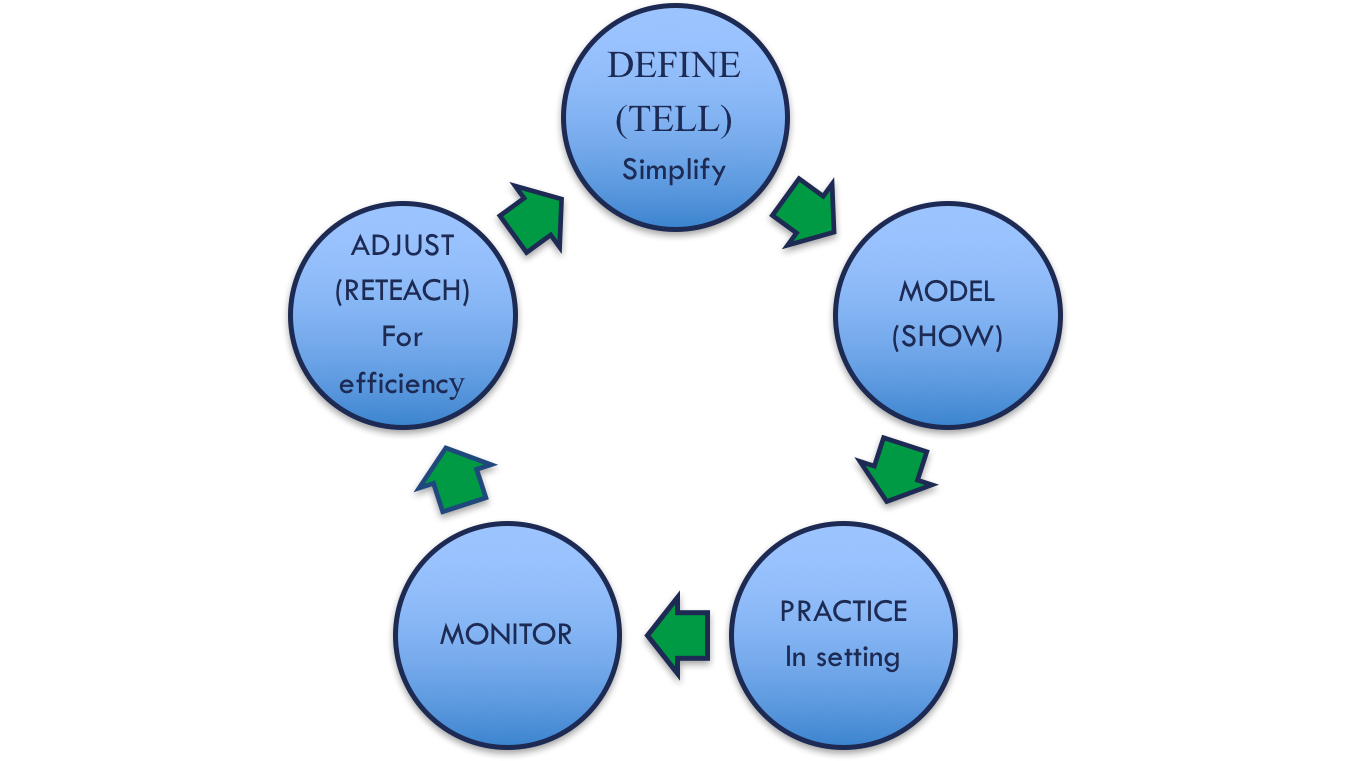 BE CONSISTENT
Components of an Effective Model
Provides explicit model of expectation done well
Videos can be great options for the model or “I Do” because
They can include peers who look and sound like they do
They are entertaining when done well
Non-examples should be clearly identifiable.
Components of Effective Practice
Practice is carefully and closely guided.
It happens in the setting of the desired behavior when possible.
Includes opportunities for feedback.
Components of Effective Feedback
Focuses on desired behaviors
Names the skill/behavior the student demonstrates
Explains why it is valuable to the school/classroom community or supports student success
Components of Effective Monitoring
Move, scan, and interact with students
Observation and data collection
Formatively assess the lesson – For whom was the lesson successful? How do we know?
Who needs extra teaching practice? How will that happen?
Are skills crossing settings?
Pre-correct and Prompt: ALWAYS
Pre-Correction- provide a description of what the behavior looks like prior to directing student to perform a task.  This includes: verbal reminders, behavioral rehearsals, or demonstrations of following the expectations or socially appropriate behaviors that are presented in or before setting where inappropriate behavior is likely. (Colvin, Sugai, Good, Lee, 1997)
Provide students with visual prompts (e.g. posters, illustrations, etc.)
Components of Re-teach and Adjust
Think ahead of any issues that might arise and discuss them with the class beforehand.  Taking time to prepare the students before the event/activity will save you time and energy later on.
Continually embed expectations into the classroom. 
Review-teacher consistently models expectations. 
Students follow class expectations despite the absence of the teacher:  Substitute, guest teacher, buddy teacher, volunteer.
Sample Lesson
Read through the lesson plan for Activity 1 on pages 35-38 of your workbook.  Note where the lesson:
Defines the behaviors
Models the behaviors
Practices the behaviors (in the setting)
Monitors for understanding and effectiveness
Provides opportunities for adjusting and re-teaching
TFI 1.4: Activity 1
Involving Students and Staff in the Development of Lessons
Students
Involve students in planning assemblies
Student developed lessons
Role plays developed by students
Music and video clips
Staff
Skits
Morning announcements
Staff/parent/student collaboration on lesson plans for families (PTA, PTO, Parent Resource Centers)
Honoring ALL students!
When creating lessons…
Think Validate, Affirm, Build, & Bridge (VABB)
Identify similarities between home and school – use real life experiences to make connections
Discuss with students the differences between home and school (Remember Matrix 2.0?)
Examine the matrix for reflection of dominant culture only – what needs explicit teaching? Explain why those skills are necessary to students. 
Teach Situational Appropriateness
Honoring ALL students!
Seek input…
Always seek family and community input…
On efficacy and relevance
How can they help to teach and reinforce?
Use within families
What are effective communication loops?
Lesson Plan Activity
Choose a routine from the school-wide or classroom-wide matrix.

Work with team and complete the behavior lesson plan template found in the workbook.

Be ready to potentially describe your lesson to the group.
TFI 1.4: Activity 2
Behavior Lesson Plan
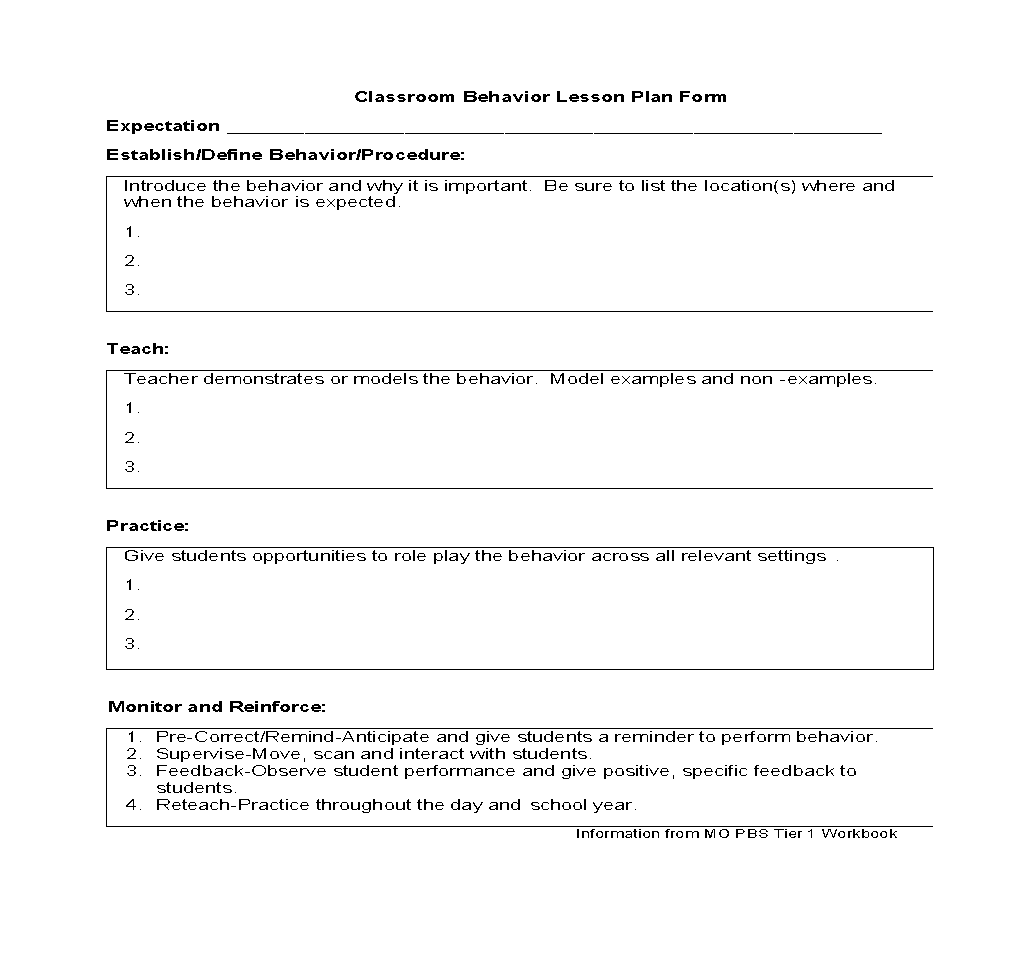 TFI 1.4:  Activity 2
Creating a Plan for Teaching Desired Behaviors
Once the behavior lesson plans are created it is important to take time to decide how the lessons will be taught, not only at the beginning of the year, but throughout the year. 
There should be a written plan documenting how and when expectations will be taught. 

ALL TEACHERS TEACH THE EXPECTATION AND ALL STUDENTS RECEIVE THE INSTRUCTION!
How and when will we teach behavior?
When to Teach the Matrix?
Beginning of school year
Kickoff: Teach expectations for all areas of school, including individual classrooms, during first week of school
After first week, review expectations 2 or 3 times/week
…in the cafeteria
…in the restroom
When to Teach the Matrix?Schedule for Teaching
On-going Direct Instruction

Use established structures like homeroom, morning meetings, class meetings

Data-driven and scheduled lessons

Pre-correction for predictably difficult times

Re-teaching immediately after behavioral   error
Booster Session - Predictable Problems
Booster sessions are planned and delivered to re-teach staff/students at least once in the year and additionally at times when the data suggest problems by an increase
in discipline referrals per 
day per month or a high number of referrals in a specified area.
When to Teach the Matrix?Schedule for Teaching
Booster Sessions
End of first grading period
Through second grading period
Review expectations once per week
Remainder of the year 
Review expectations periodically as needed
Review expectations immediately after a school break
When behavior data indicates a need
Continued Visibility
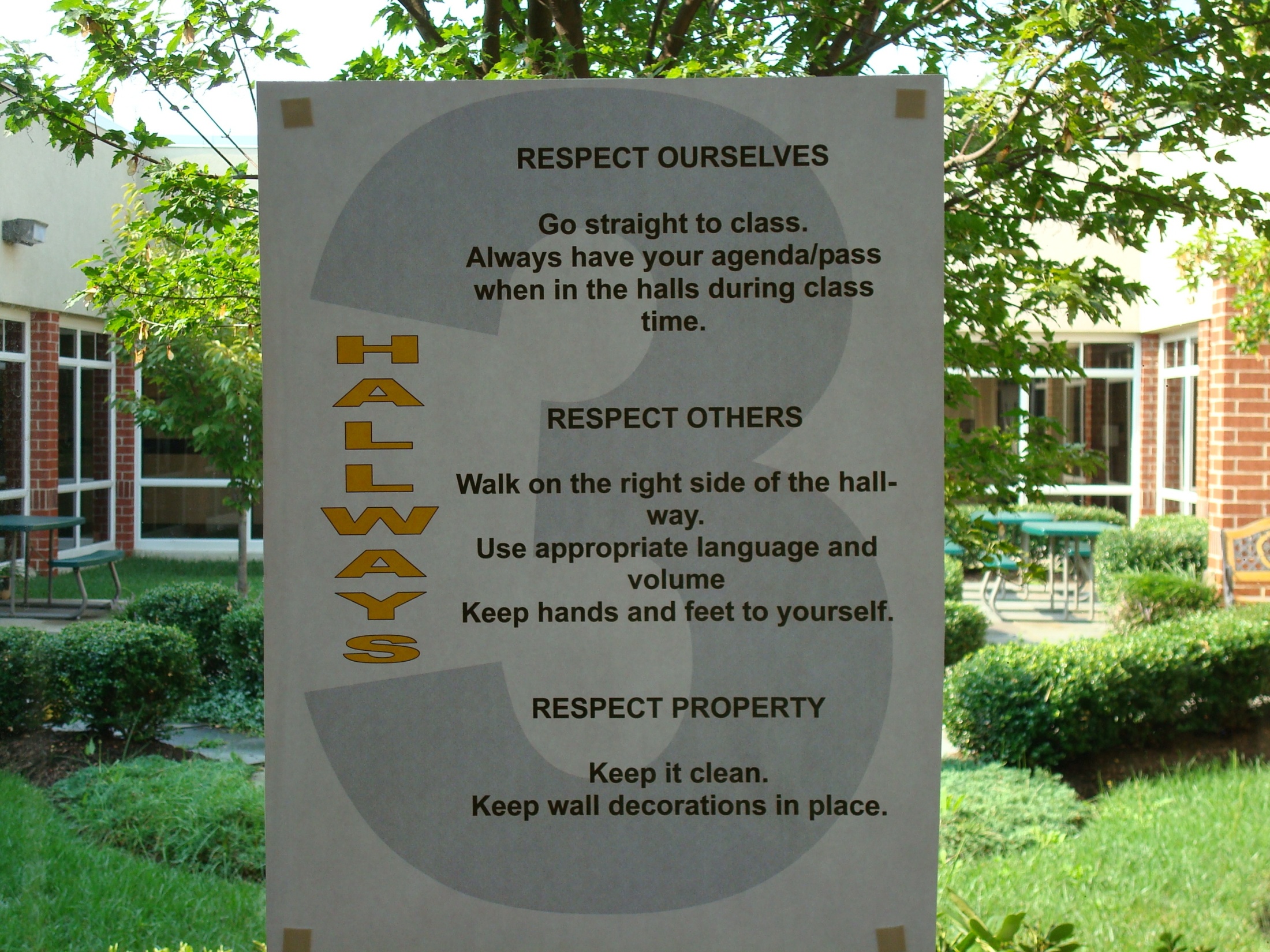 Plan for Teaching Expectations
How and when to teach behavior?
Complete Your Action Plan
Bibliography
Colvin, G., Sugai, G., Good, R. H. III, & Lee, Y.-Y. (1997). Using active supervision and precorrection to improve transition behaviors in an elementary school. School Psychology Quarterly, 12(4), 344-363.
Lally, P. , van Jaarsveld, C. H., Potts, H. W. and Wardle, J. (2010), How are habits formed: Modelling habit formation in the real world. European Journal Social Psychology, 40(6), 998-1009. doi:10.1002/ejsp.674